“The World Would Be a Better Place If…”
Reflections Program 2014-2015
So...what is Reflections?
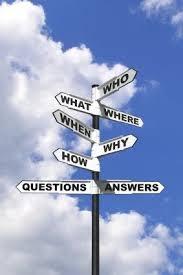 The National PTA Reflections program is PTA’s cornerstone arts program. It was developed to encourage students to explore their talents and to express themselves.
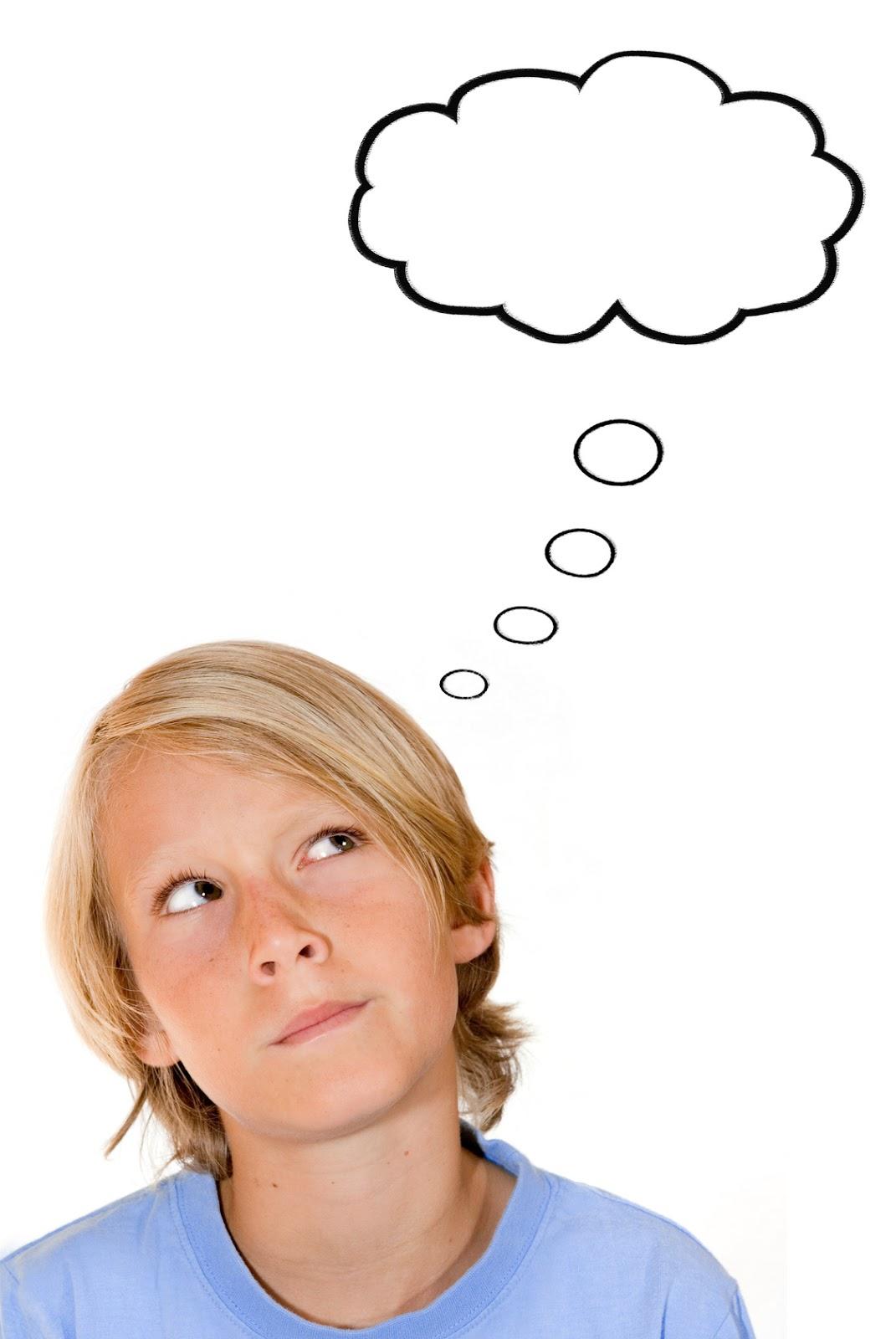 The World would be
 a better place
Reflections 
has inspired MILLIONS of students to reflect on a specific
theme and create original artwork.
if...
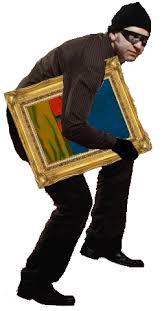 Ahem...
Original.
Artwork
Express YOURSELF! 
Not someone else!
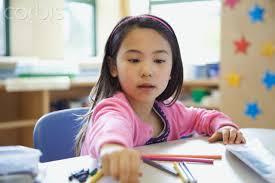 Each year, students in Grades Pre-K through 12 are recognized for
bringing the theme to life!
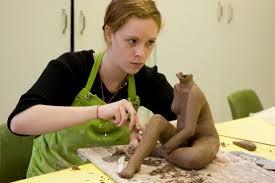 Through
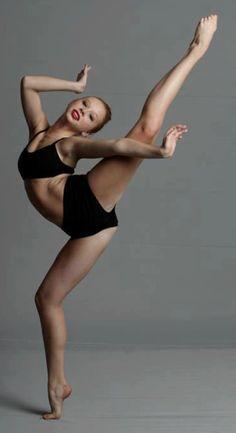 DANCE
Choreography
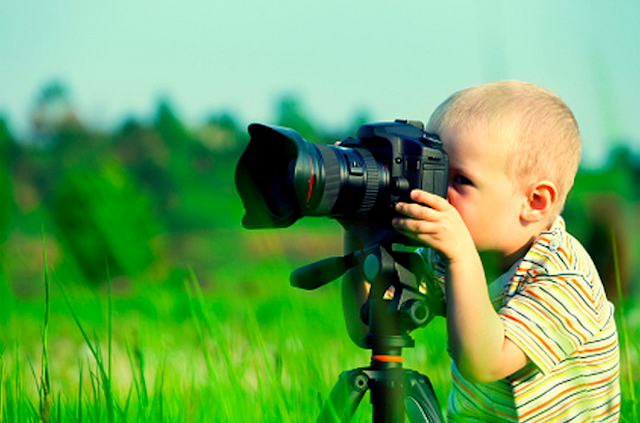 Photography and Visual Arts
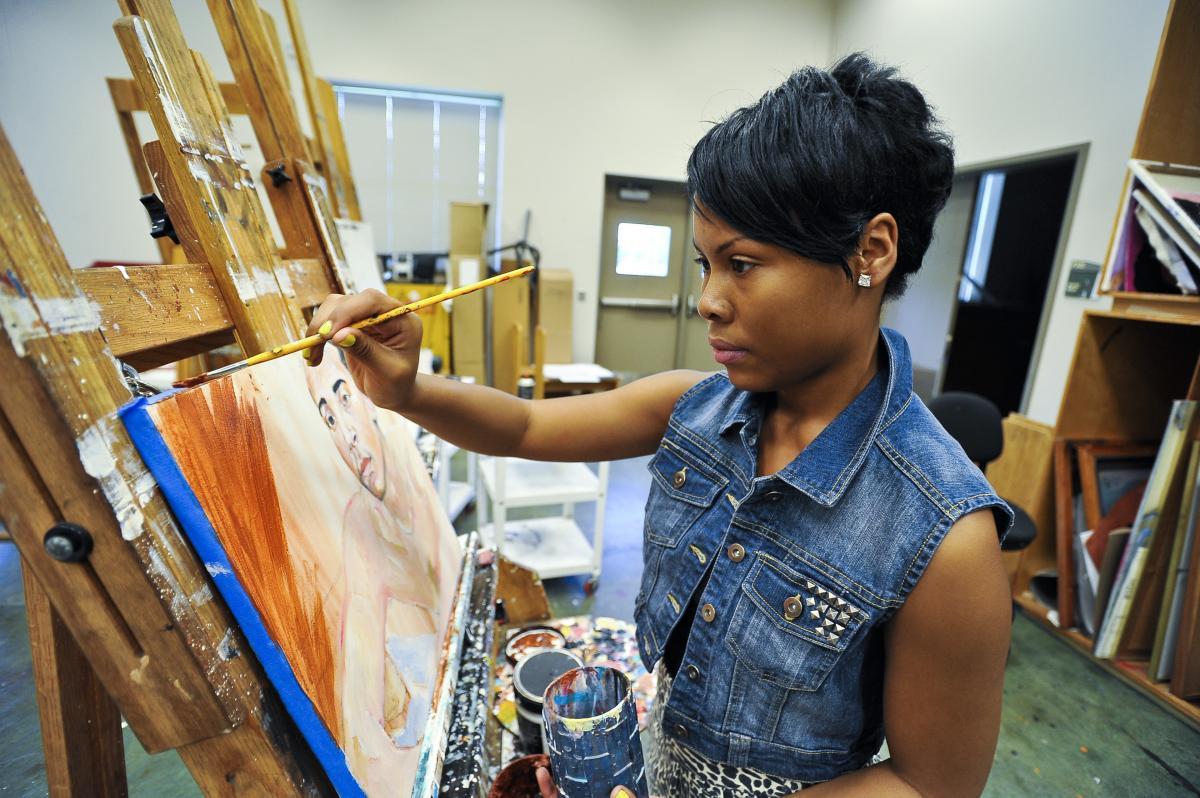 Through
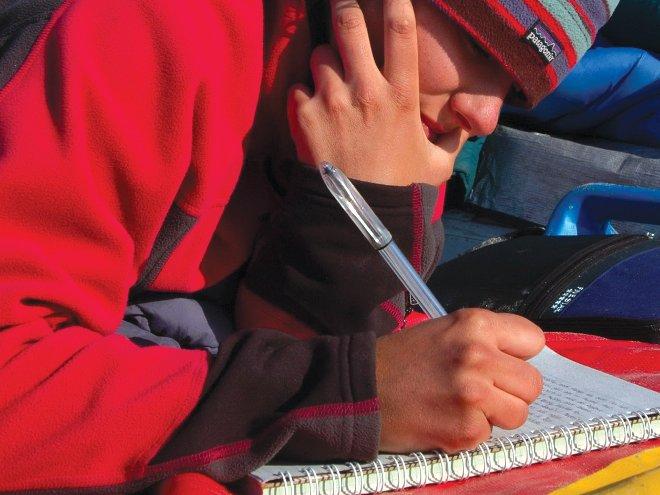 Writing
Literature
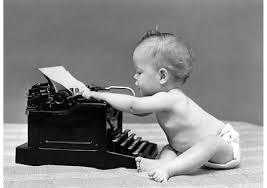 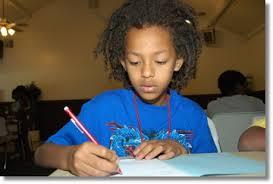 Film Production
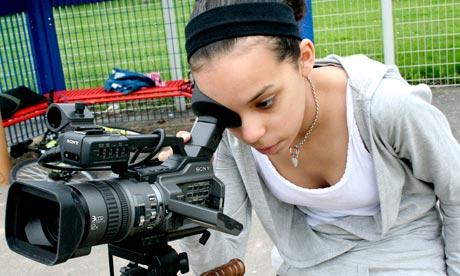 Composition
Music
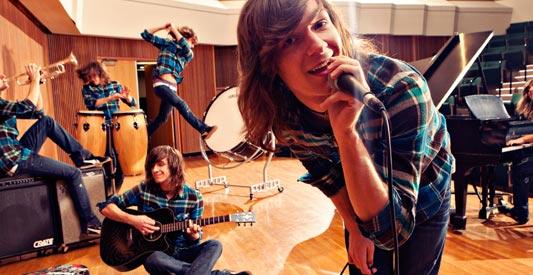 Prizes include:
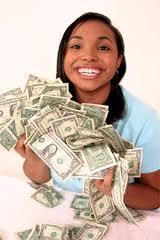 $$Cash$$
A Trip for two!
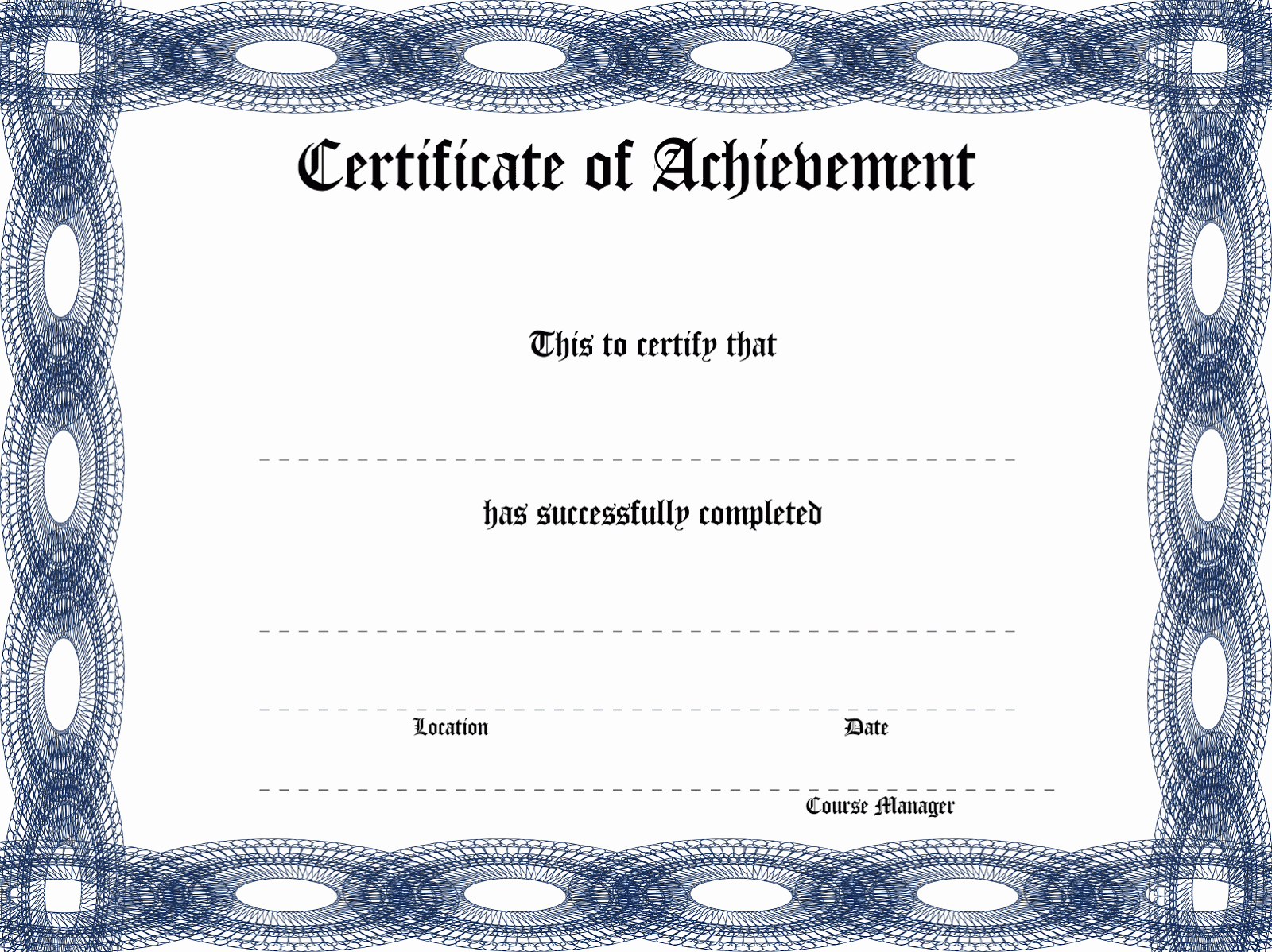 Now that you know the “What.”

Let’s break down the “How to...
Get
IT
DONE!
Adult and  Parent Coordinators
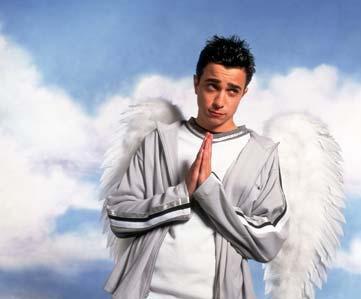 P
E
E
R

EDUCAT
T
O
R
P
E
E
R

MOTIVATOR
P
E
E
R

C
O
M
M
U
N
I
C
A
T
O
R
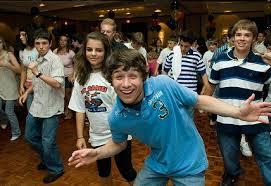 Crazy Confident!
P
E
E
R

LIAISON
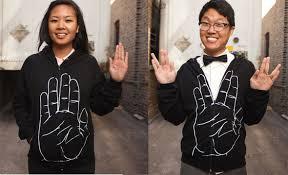 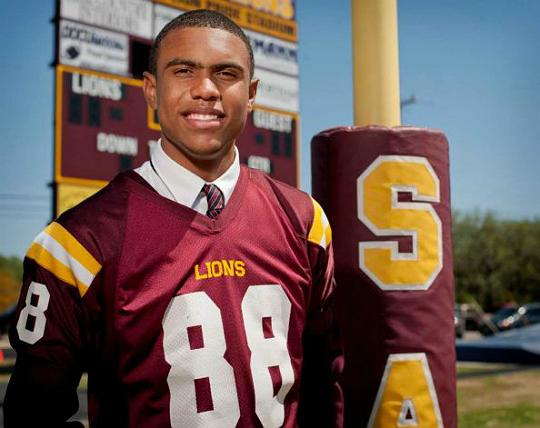 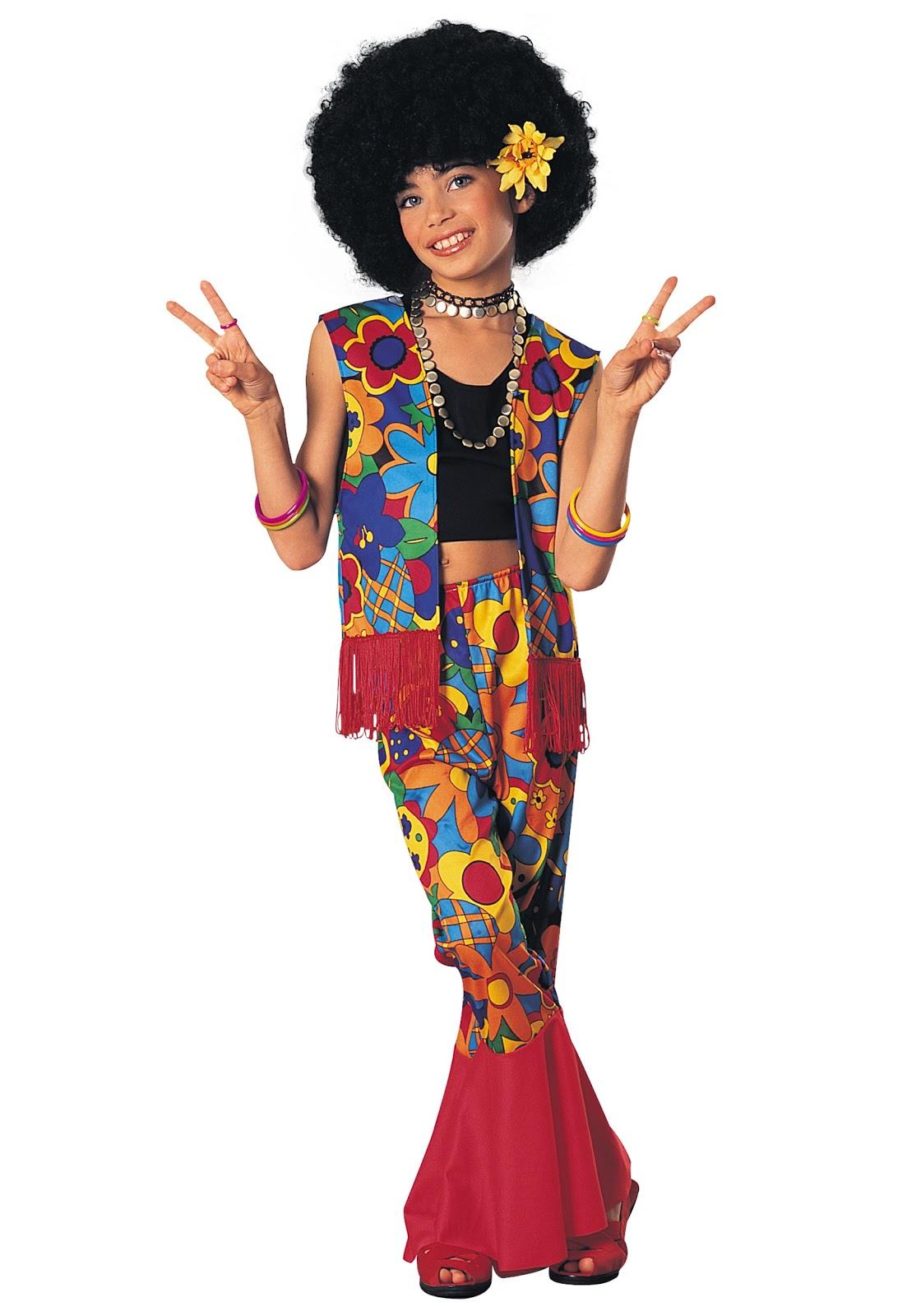 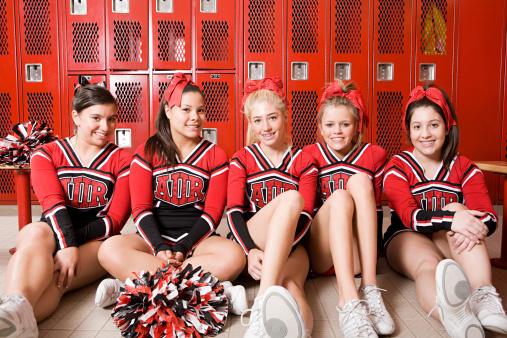 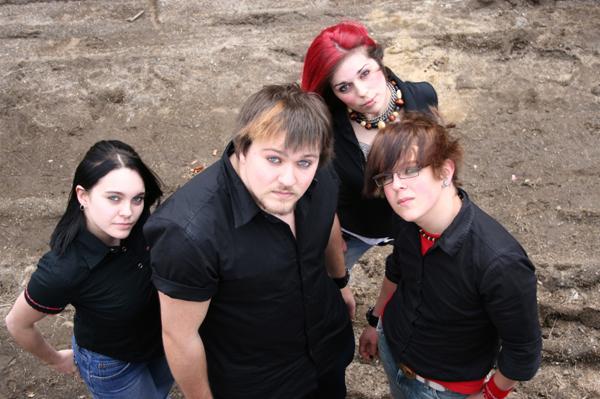 Community Educator
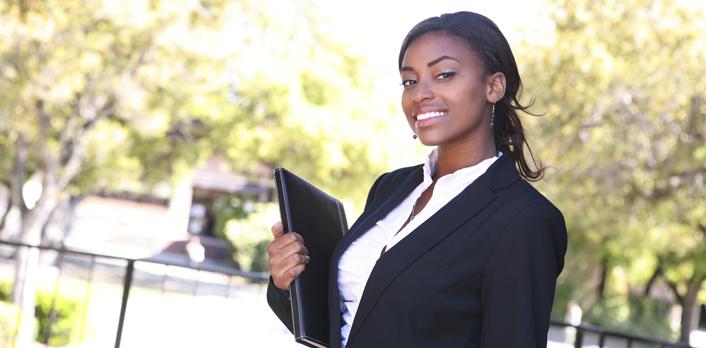 INTELLIGENT
ORGANIZED
Community Organizer
So u think u’ll do Reflections?
Umm..Free fame and $$$. Duh.